Формирование потребности в здоровом образе жизни через новые воспитательные технологии на уроках физической культуры
учитель физической культуры МБОУ «Средняя школа №2»Алтынникова Л.М.
ЗДОРОВЬЕ
ЗДОРОВЬЕ- это не всё, но ВСЁ без здоровья это ничто.                            
( Сократ)
Это состояние полного физического, психологического и социального благополучия человека, которое обеспечивает полноценное выполнение всех жизненных функций и форм деятельности.
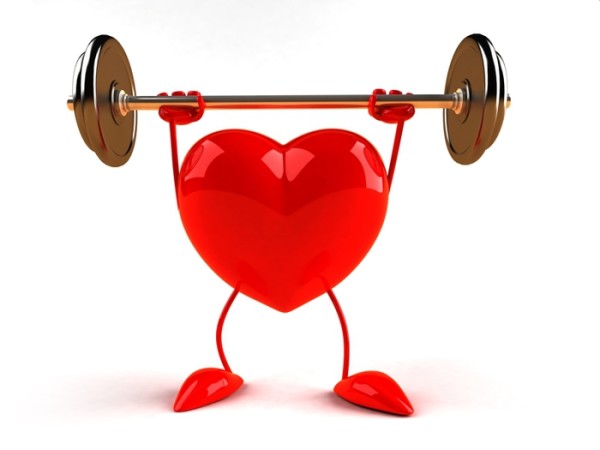 2
ОБРАЗ ЖИЗНИ
Особенности повседневной жизни людей, определяемые данной общественно-экономической формацией.
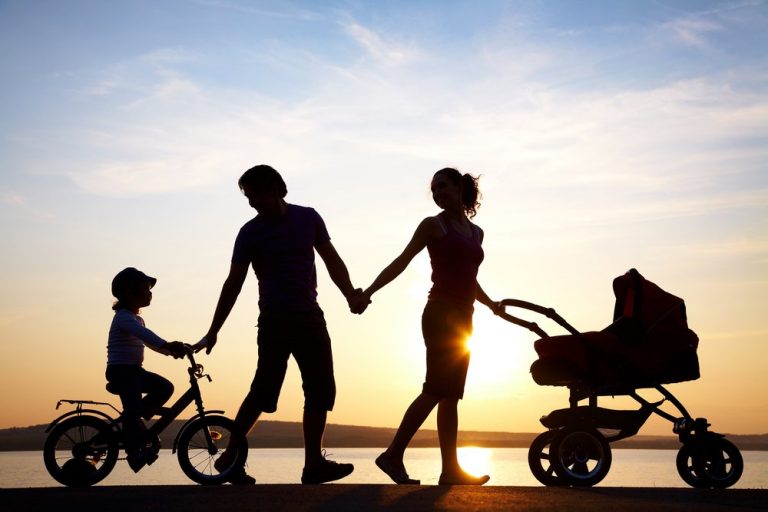 3
ЗДОРОВЫЙ ОБРАЗ ЖИЗНИ
Образ жизни, направленный на укрепление здоровья  человека, обеспечивающий полноценное выполнение всех форм деятельности.
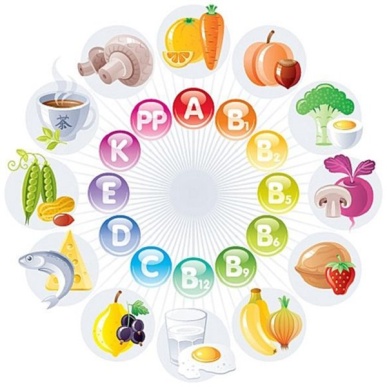 4
ЗОЖ на уроках физической культуры
Накопление базы двигательных умений и навыков
Обоснование необходимости и направленности физических упражнений
Прослеживание изменений в физическом и функциональном состоянии организма
Личный пример(соревновательный момент)
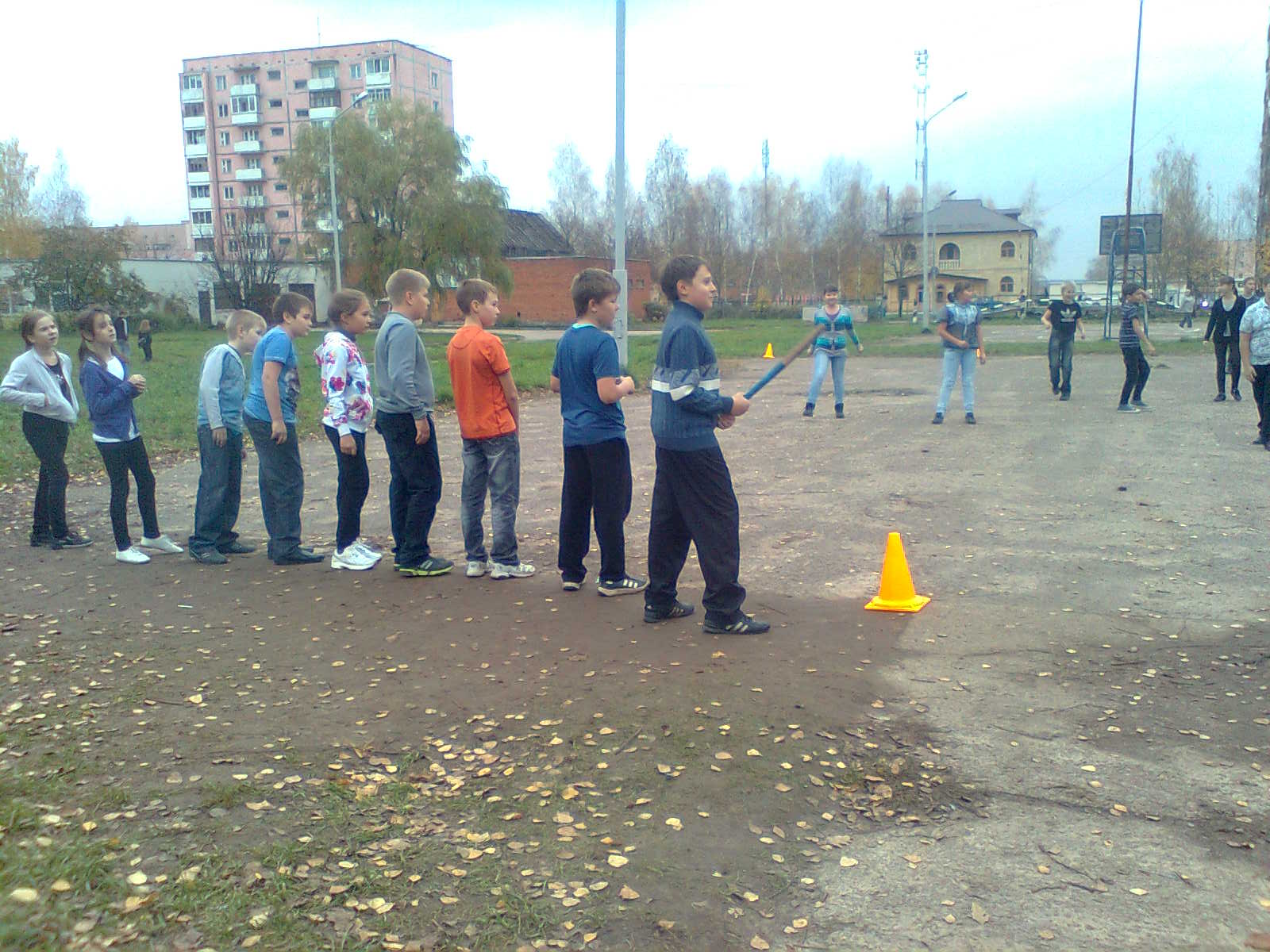 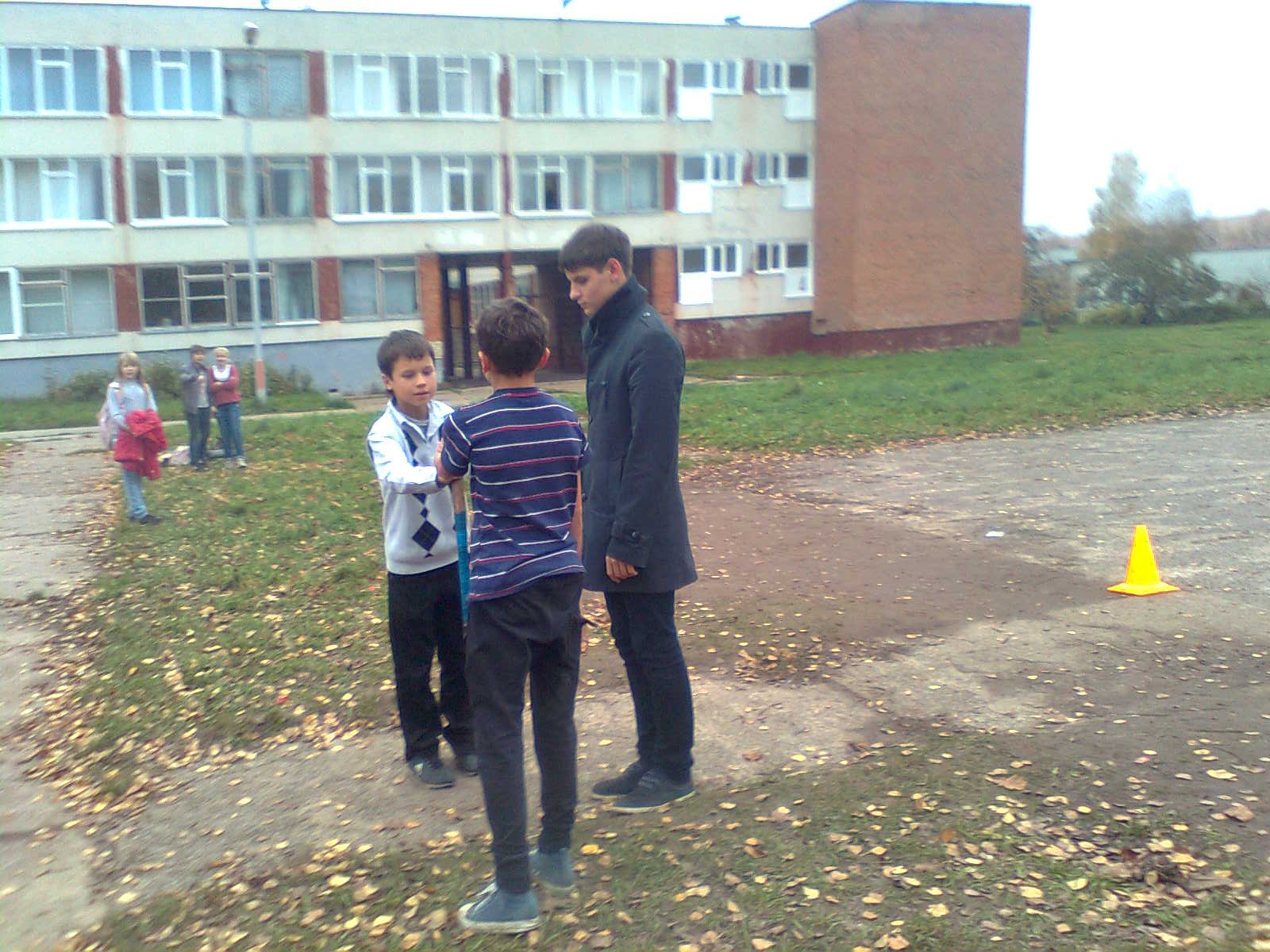 5
Воспитательные технологии
Это один из средств воспитания, система научно обоснованных приёмов и методик , способствующих установлению таких отношений между субъектами процесса, при которых в непосредственном контакте достигается поставленная цель- приобщение воспитуемых к общечеловеческим культурным ценностям.
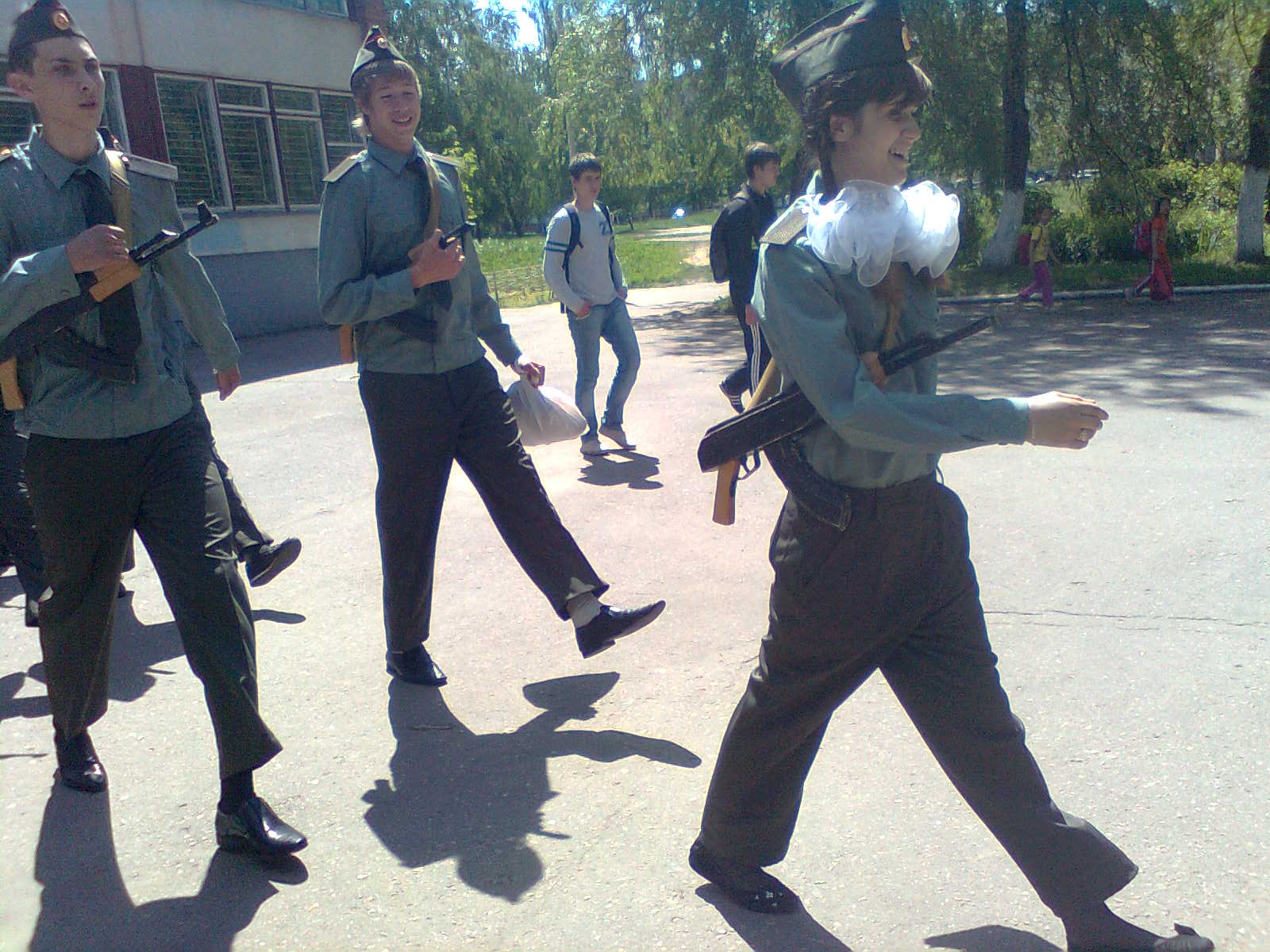 6
Компоненты воспитательной технологии
7
Виды воспитательных технологий
8
Технология критического мышления
Критическое мышление – это один из видов интеллектуальной деятельности человека, который характеризуется  высоким уровнем восприятия, объективности подхода к окружающему его информационному полю. 
Учение, ориентированное на выработку навыков критического мышления предусматривает не только активный поиск учащимися информации для усвоения, а нечто большее: соотнесение того, что они усвоили с собственным опытом, а так же сравнение усвоенного с другими исследованиями в области физической культуры.
Целевые ориентиры данной методики
9
Технология рефлексивного воспитания
10
Технология рефлексивного воспитания (продолжение)
Технология рефлексивного обучения заключается прежде всего в том, что любой вид деятельности ребенка на уроке направлен на развитие рефлексивных умений. Рефлексия сопровождает всю учебно – познавательную деятельность школьника, является важнейшим основанием самоконтроля, самодиагностики, самокоррекции учебных действий, рычагом саморазвития и самосовершенствования.
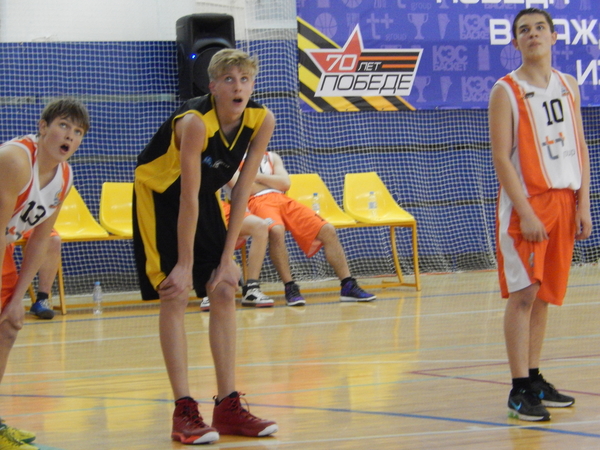 11
Диалоговые технологии
Диалог –это особая среда, в которой учащиеся чувствует себя раскрепощёно и комфортно. 
В дружественной атмосфере учащиеся  обогащают  друг друга новыми мыслями, раскрывают свой творческий потенциал личностного развития.
Учебный диалог – это способ отношений. 
В диалоге проявляются важнейшие формы человеческих отношений: взаимоуважение, взаимообогащение, сопереживание, сотворчество.
12
Технология саморазвития школьника
Цель: обеспечение школьникам возможности сохранения здоровья 
на весь период обучения в школе.
13
Тьютерская  технология
Тьютор (анг. tutor) означает «домашний учитель, наставник, опекун, репетитор». 
В учебном процессе ученик-тьютор – это авторитетный человек, репетитор, помощник для своих одноклассников и учителя.
Тьютор или наставник призван не исправлять, а направлять; не указывать на ошибки, а дать состояться ошибкам под присмотром взрослого. Ребенок сам делает выводы о тех ошибках, которые он проанализировал с тьютором.
14
Тьютерская  технология (продолжение). Девиз тьютора
15
Проектная технология
Проект – это самостоятельная работа учащихся, выполняемая под руководством учителя. 
Здесь учитель должен выступать лишь в роли консультанта, советчика, направляющего, но не более того. 
Такая работа дает возможность осознать, что уроки физической культуры развивают не только физически, но и интеллектуально. 
Темы ребята выбирают самостоятельно или по рекомендации учителя.
16
Игровая технология
Характерные признаки игровой технологии:
17
Игровая технология (продолжение)
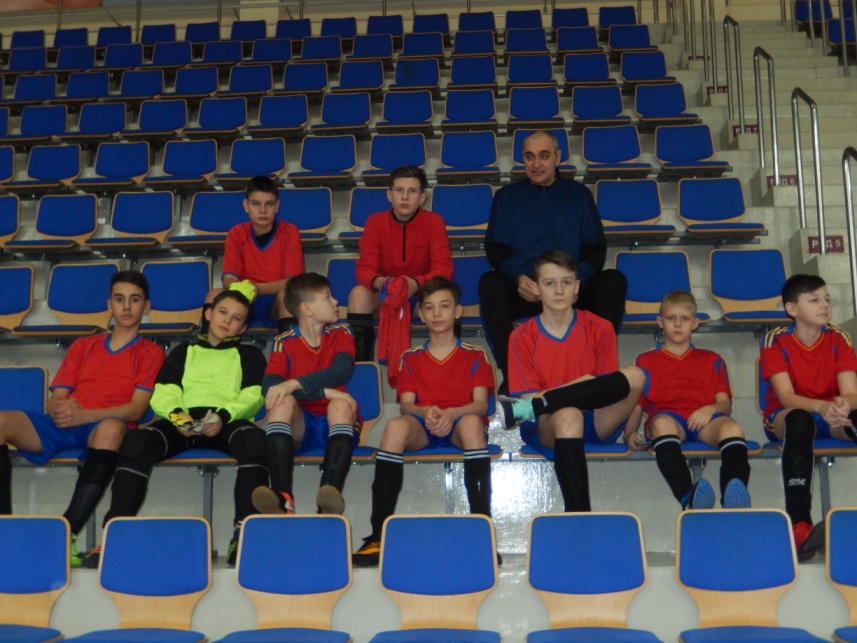 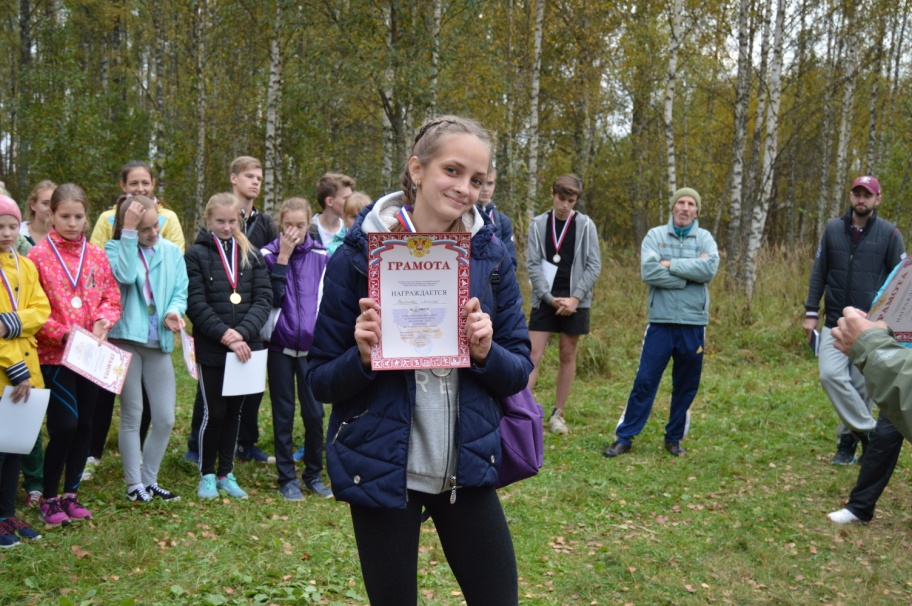 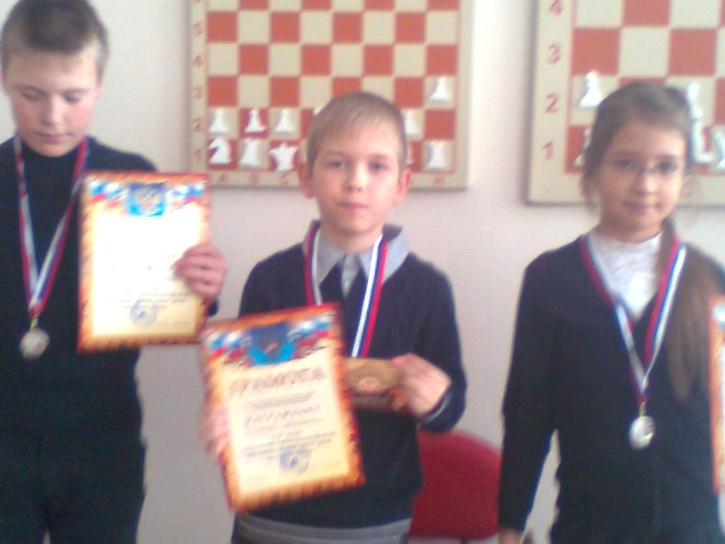 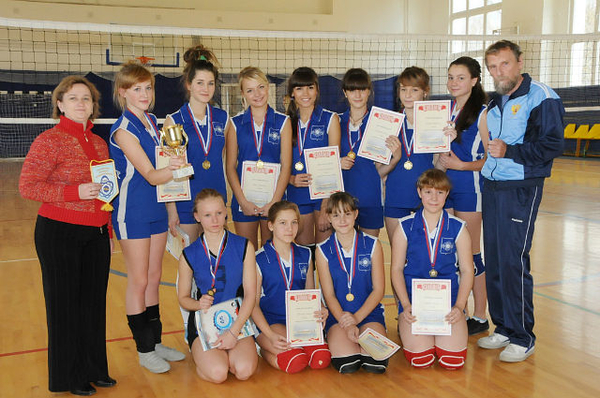 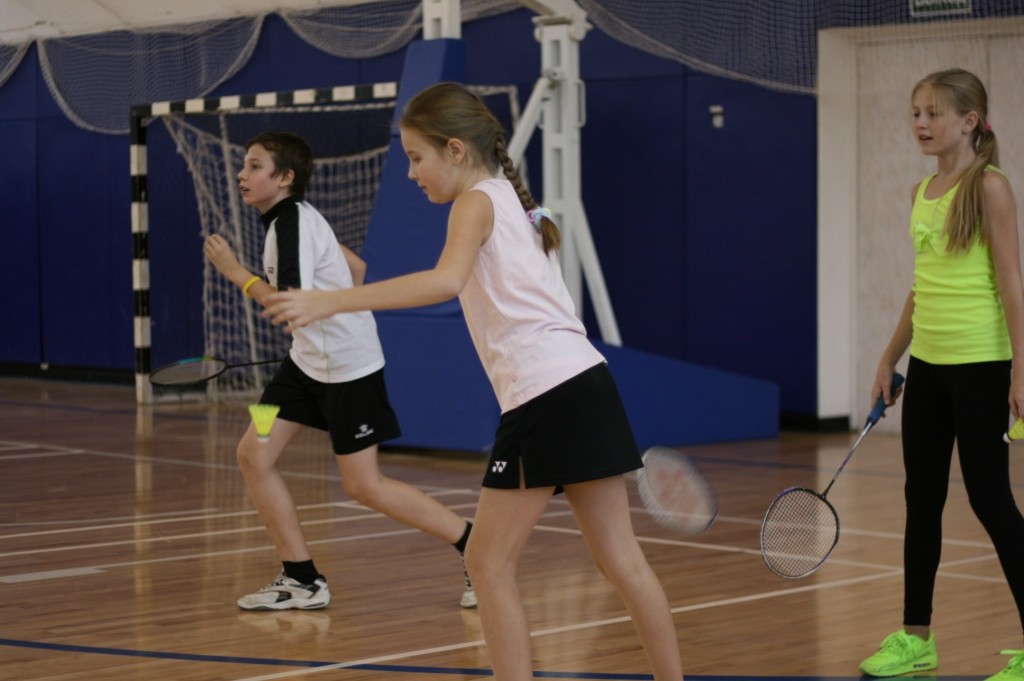 18
Технология воспитания этической культуры
Превращение всех культурных ценностей, созданных обществом, в общенародное достояние. Развитие у ребенка потребности в культуре, потребности в самовыражении личности через социально – значимое творчество. Значение и понимание учащимися истоков отечественной и духовной культуры, осознание основ национальных культур, способность к творчеству в пространстве межнациональных культур, умение жить по законам гармонии и красоты. Знакомство с традициями других народов для формирования воспитания толерантного отношения в ученической среде. 
Цель: передача новым поколениям людей накопленных прежними поколениями научных и производственных знаний, нравственно – этических норм.
19
Технология изучения эффективности воспитательного процесса
Эффективность воспитательного процесса — это  соотнесенность полученных, результатов с целями и прошлыми достижениями в практике.
20
Event- технология
event -мероприятие (событие-мероприятие).
Его виды разнообразны: 
а) по заявке и количеству участников (индивидуальные, групповые - корпоративные, коллективные), 
б) по связи с традиционными формами организации деятельности; событие-экскурсия, конкурс, олимпиада, соревнование, научно-исследовательская деятельность, праздник, вечер, утренник, выставка, поход, экспедиция, час общения и др., 
в) по содержанию (в формате общечеловеческих ценностей)
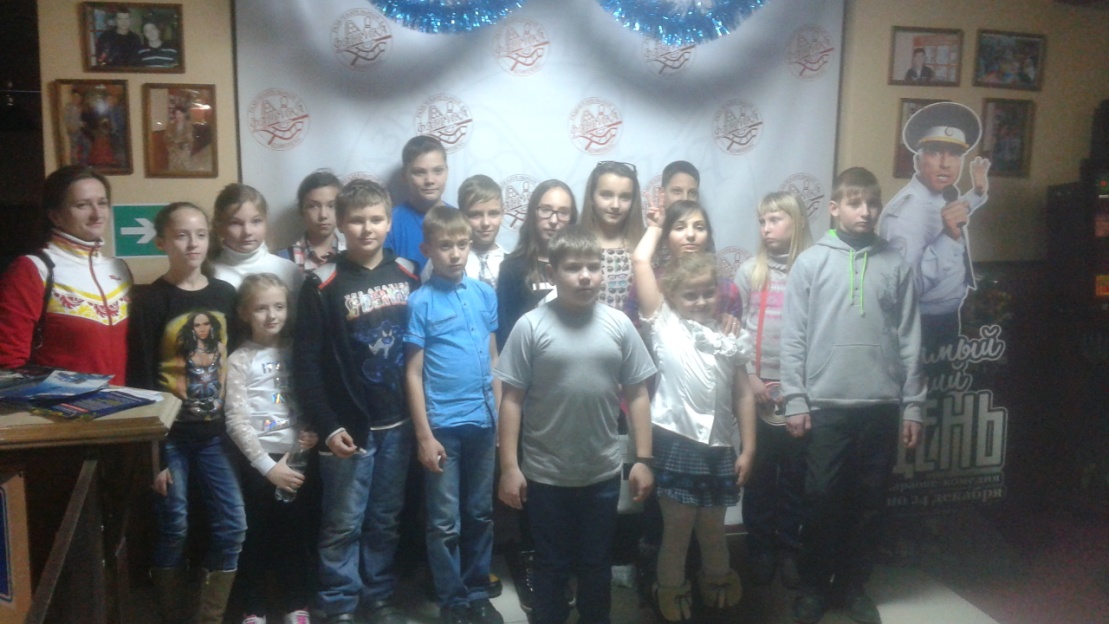 21
Педагогика творчества
Творчество - это индивидуальный процесс, направленный на решение поставленной задачи, решение новым, необычным способом. 
В творчестве проявляется то, что ранее было неизвестно, актуализируются собственные творческие способности, раскрывающиеся у каждого человека по-разному. 
При формировании творческой активности школьник становится активным субъектом самообразования и самовоспитания. 
Способность личности к саморазвитию создает возможность относиться к себе самокритично.
22
Педагогика успеха
Деятельность, приносящая успех и удовлетворение школьнику, становится для него фактором развития, а это значит, что деятельность на уроке физической культуры должна быть организована так, чтобы обучающиеся могли пережить радость достижения, осознать свои возможности, поверить в себя.
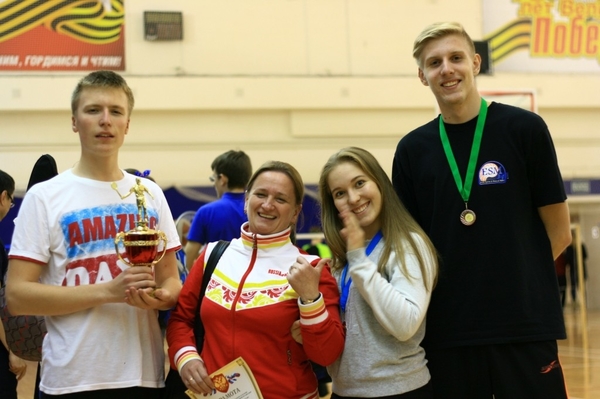 23
Заключение
Вся работа учителя физической культуры должна способствовать ориентации сознания ребенка на формирование позиции признания ценности здоровья, чувства ответственности за сохранение и укрепление своего здоровья, расширение знаний и навыков культуры здоровья, формирование привычки к здоровому образу жизни.
24
Спасибо за внимание!
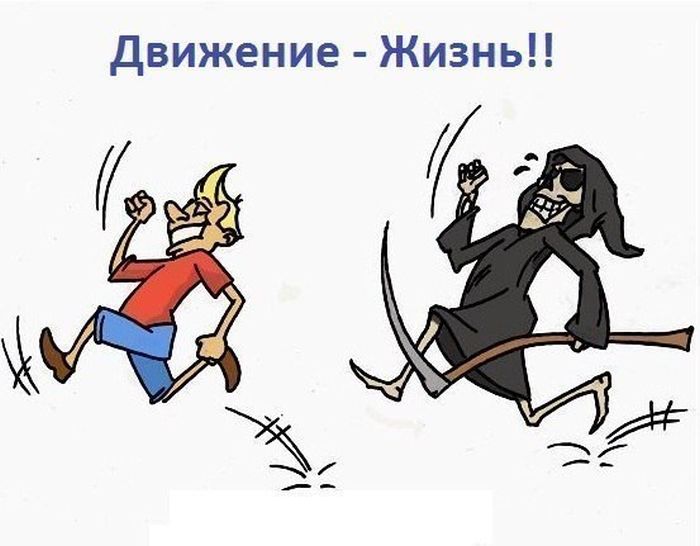 25